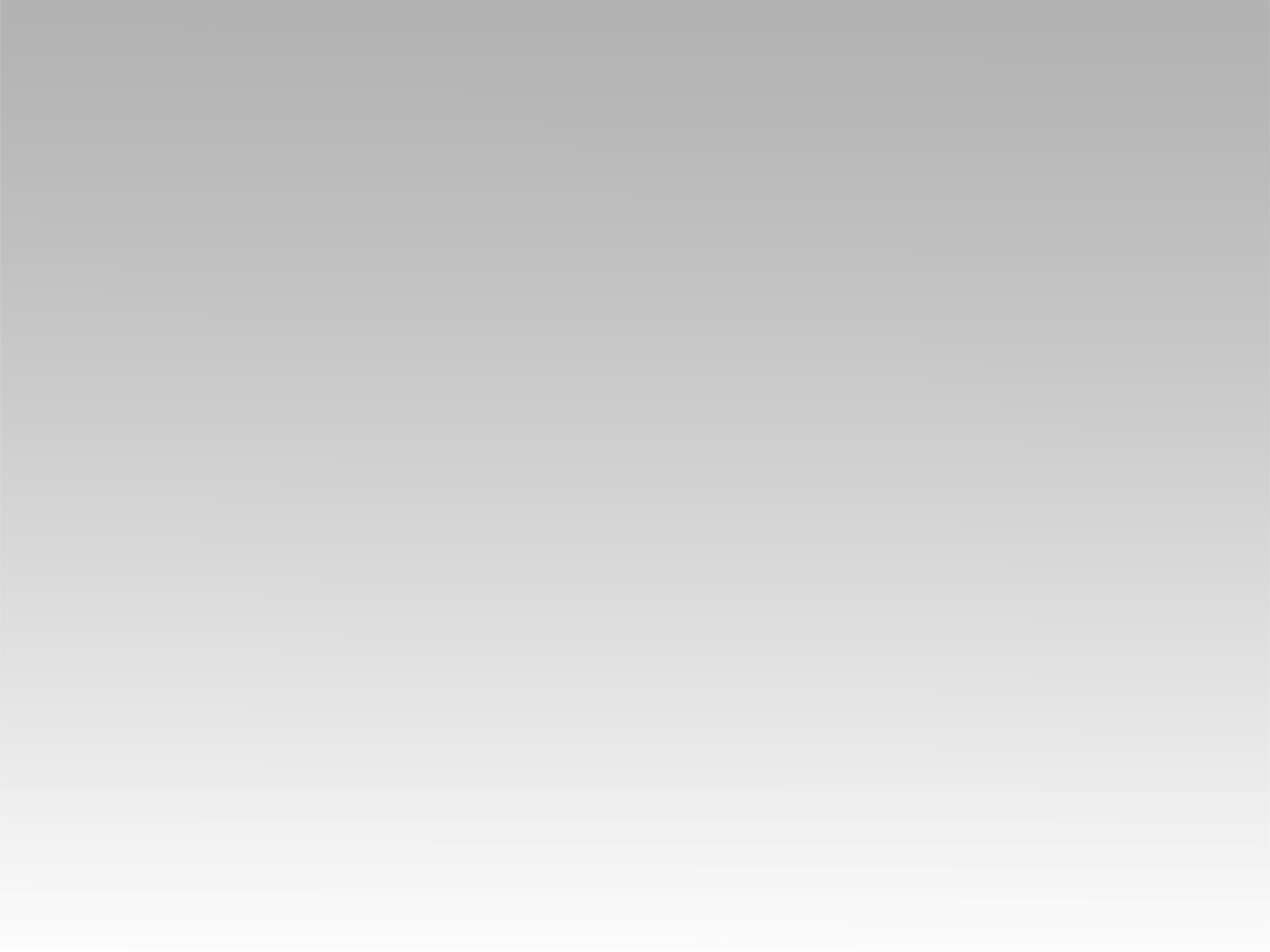 تـرنيــمة
ربي اجعل في صلاتي حياة
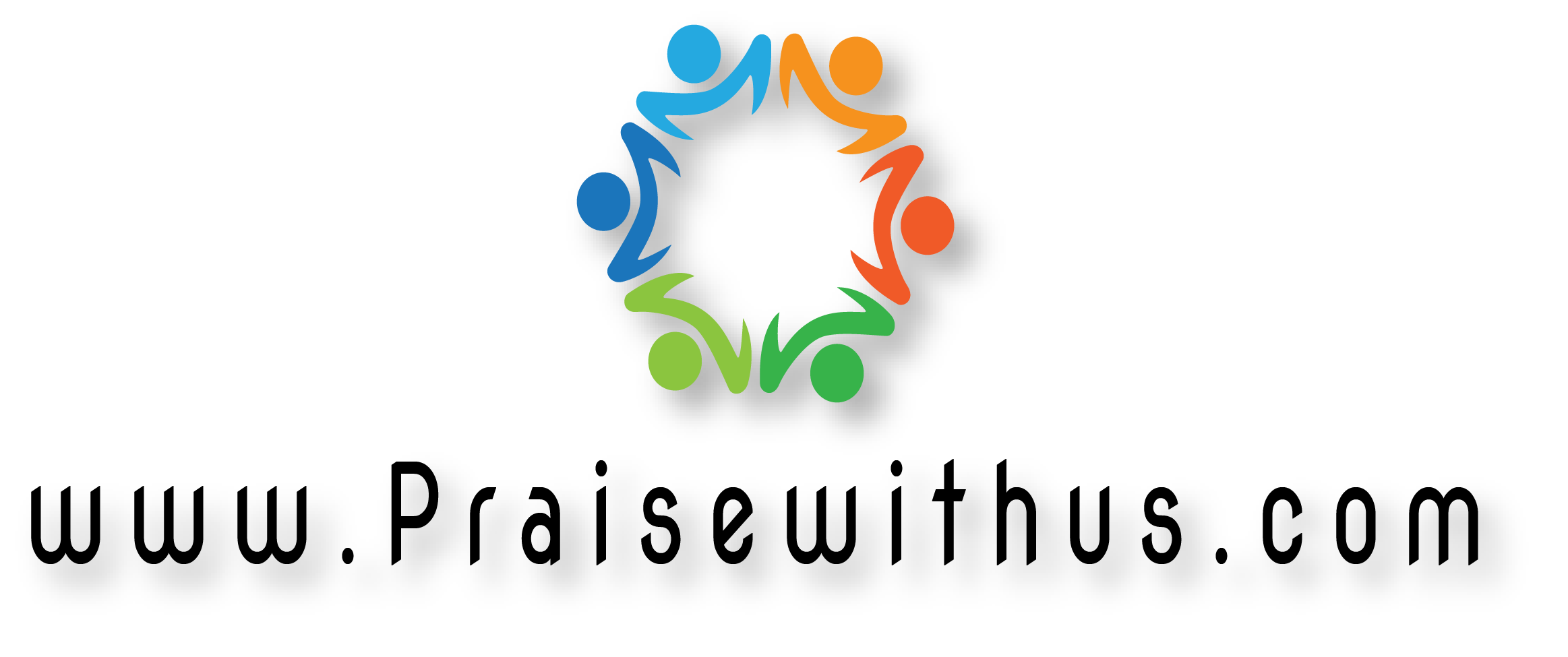 ( ربي إجعل في صلاتي حياة 
وكل حياتي صلاةأصلي بروحك وإشبع روحي بصوتك يابن الله )2
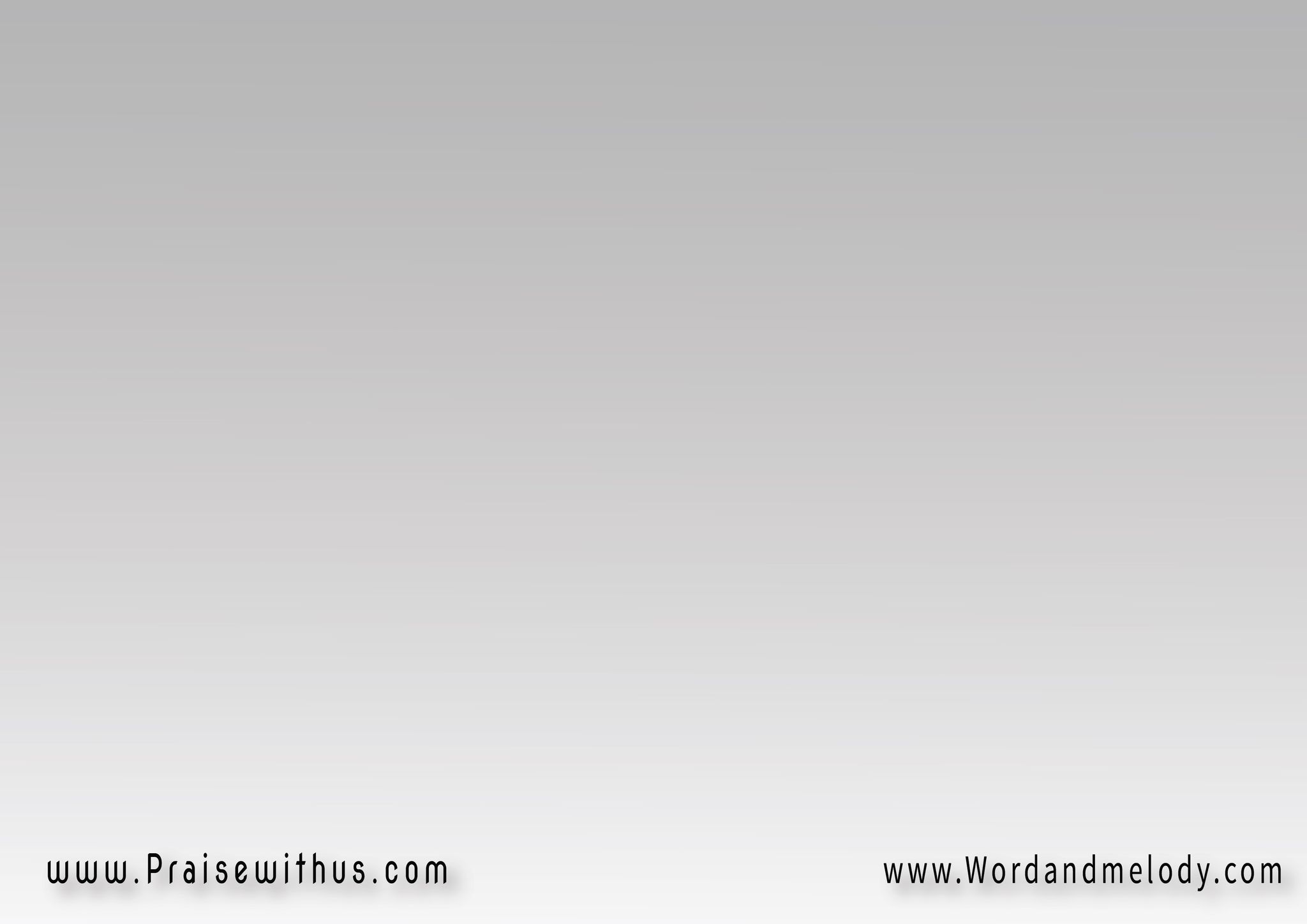 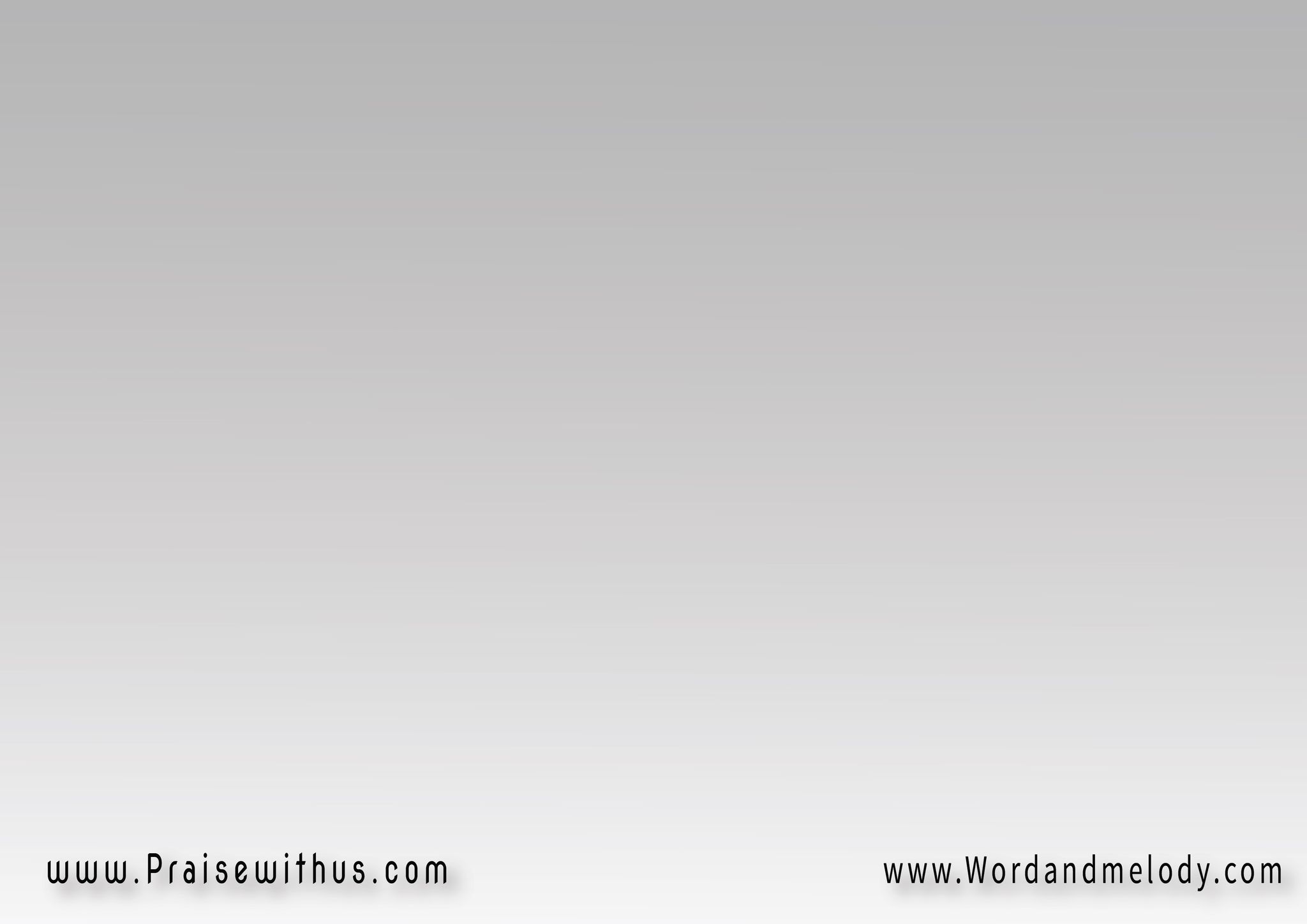 ( لما باكون جوه الروح 
بحيا السموياتقلبي يفيض بالتسبيح 
واشكر ع البركات )2
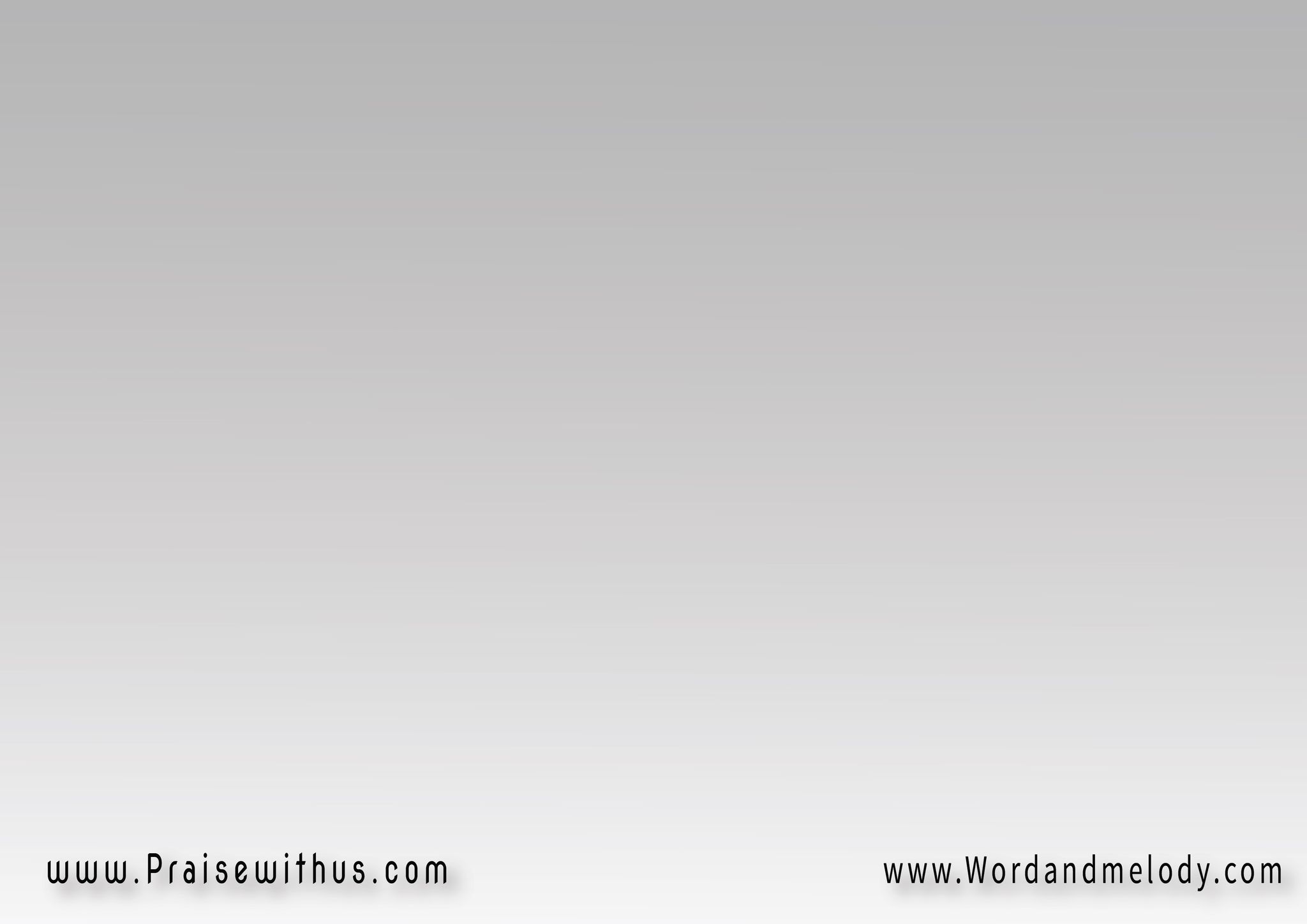 ( بركات الدم اللي بندخل 
 بيـــــه الأقــــــداسوالنعمة اللي تقوينا 
وإيمان الخلاص )2
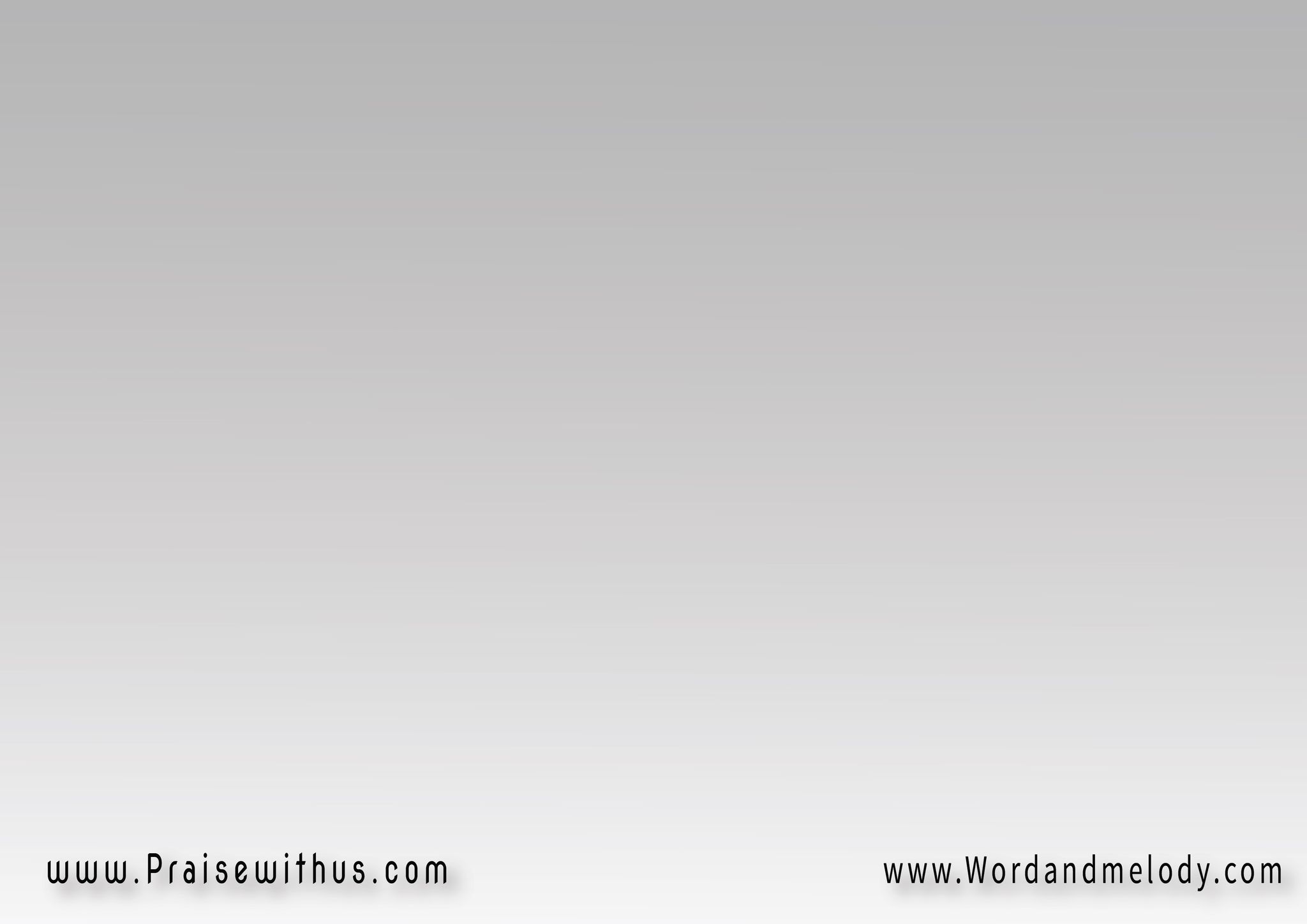 ( علمني ازاي أقدم جسدي ذبيحة بكل خضوعأعبد شخصك رافع إسمك ساجد لك بخشوع )2
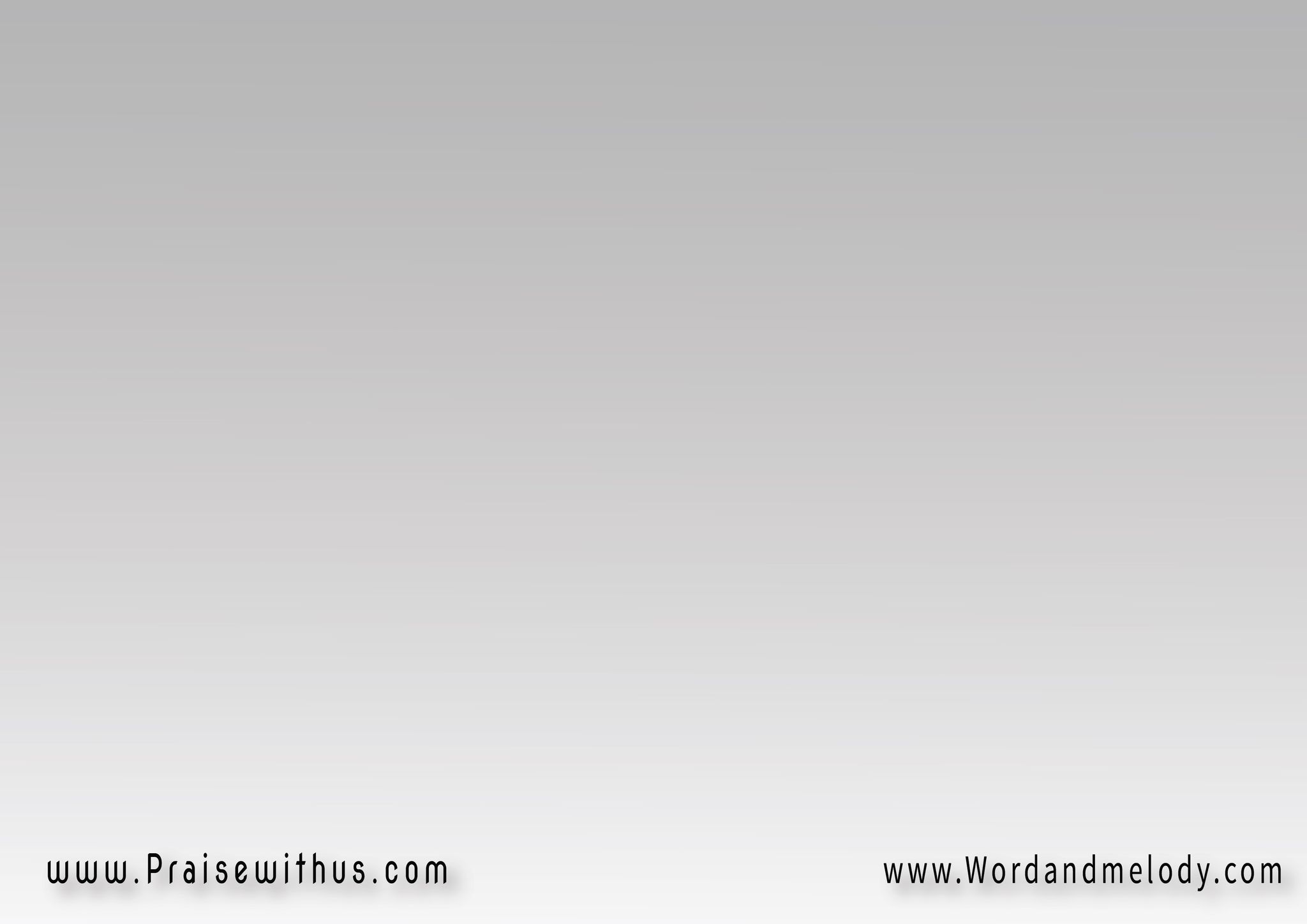 (خلي سجودي يكون لجلالك صمت وحب وشوقواما اتكلم ألقى جمالك 
يسبى القلـــــب لفـــوق )2
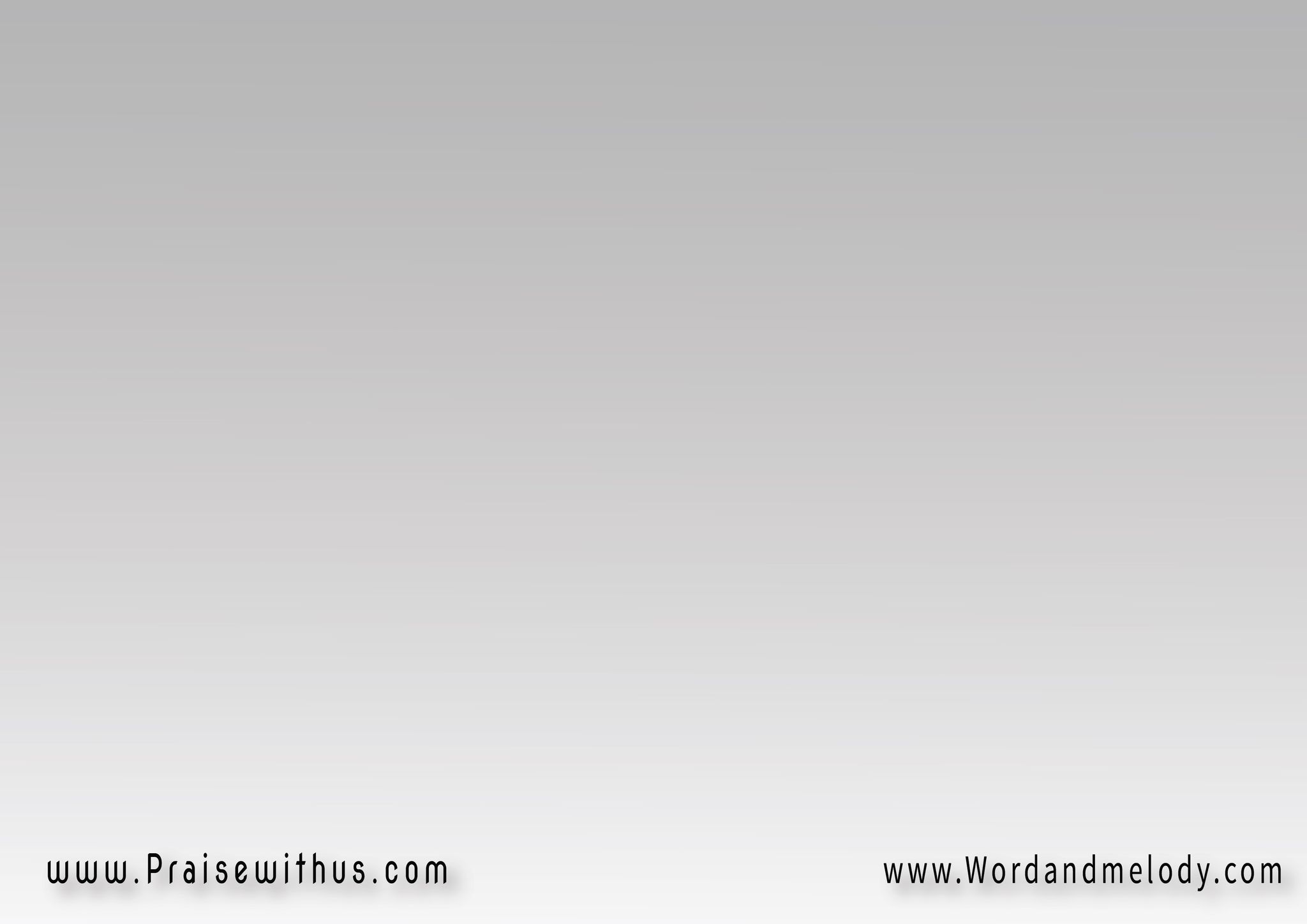 (والإسم الغالي علي 
يكون في لساني صلاةوالوقت إن مر علي 
يفوت كاللحظة معاه )2
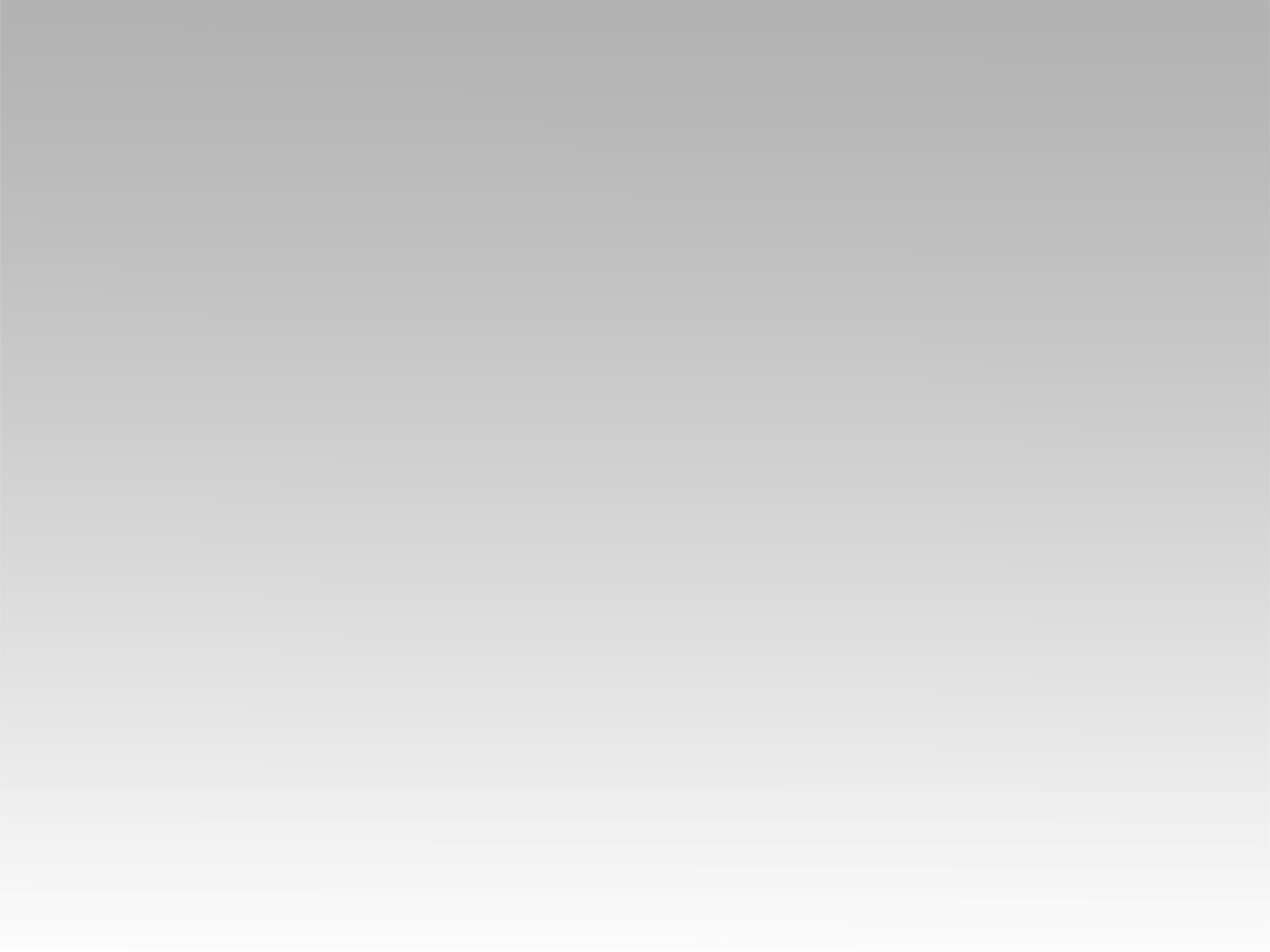 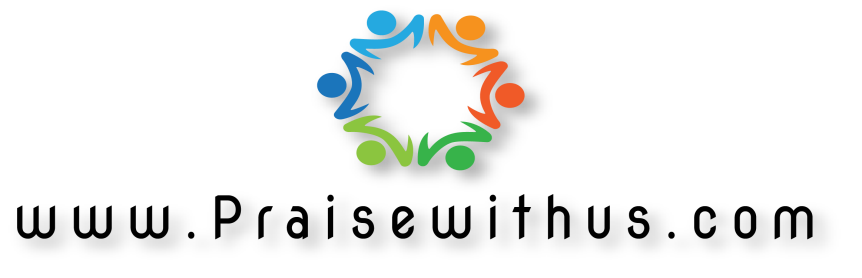